Общественный совет при департаменте образования субъекта РФ и возможности осуществления возложенных на него функций
Сорокин Александр Борисович, председатель Общественного совета при Департаменте образования Ярославской области
Общественный совет- орган управления, экспертной оценки 
или общественного контроля?
Общественный совет
?
?
?
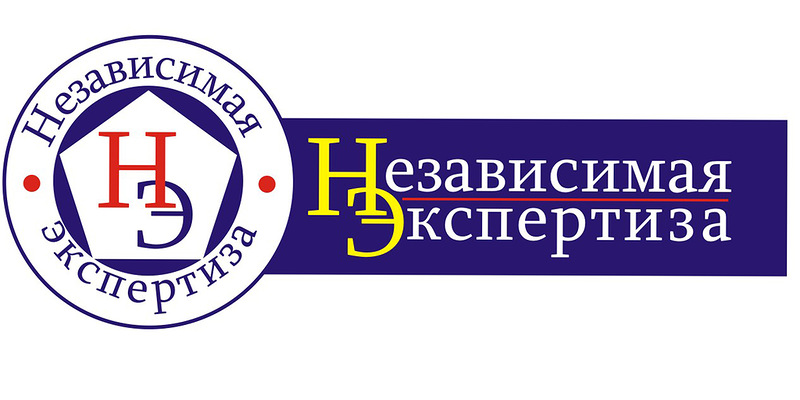 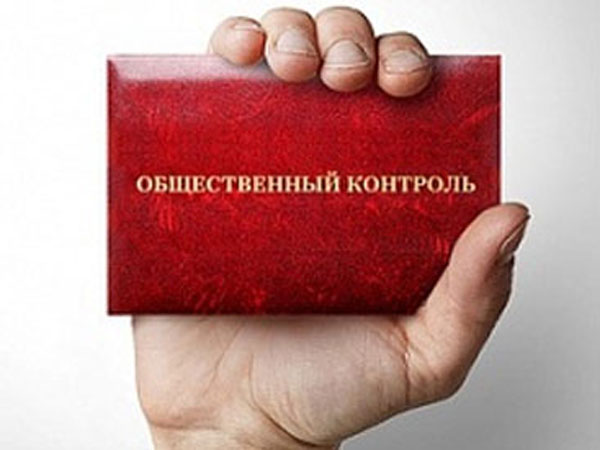 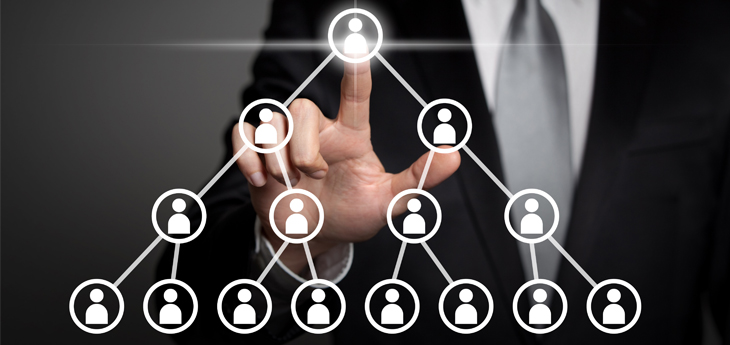 Качество управленческих решений, выносимых на Общественный совет
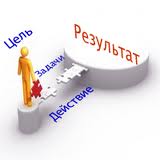 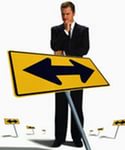 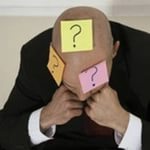 Мотивация членов Общественного совета
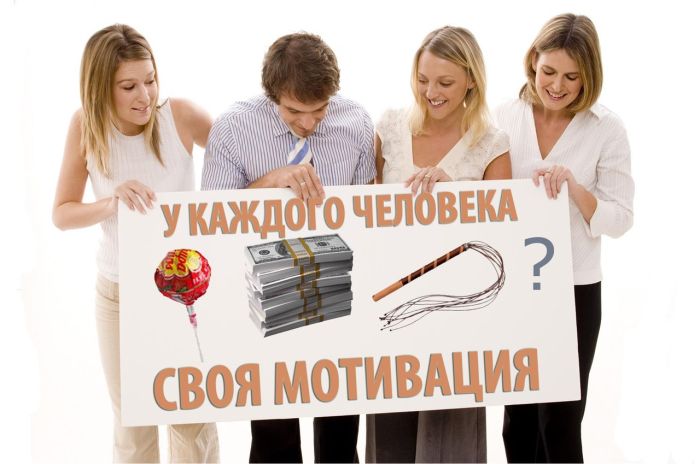 Мотивация департамента образования выносить решения на  Общественный совет
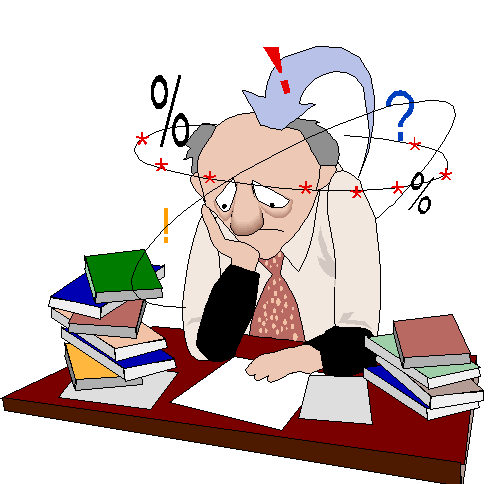 Взаимодействие Общественного совета и департамента образования, в т.ч. работа между заседаниями Совета